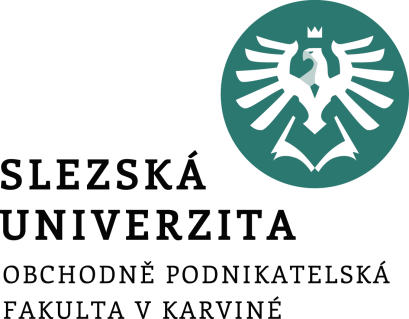 Business model CANVAS (2) – levá strana
Sestavení Vašeho byznys modelu

Jaká partnerství, klíčové zdroje a činnosti bude firma potřebovat?

Které oblasti budou hlavními nákladovými zdroji?
Ing. Pavel Adámek, Ph.D.
adamek@opf.slu.cz
Katedra podnikové ekonomiky a managementu
CANVAS Business Model
Dnešním úkolem je vytvořit body v business modelu Canvas 6 – 9. 

Jedná se o levou stranu business modelu, která se zaměřuje na:

Klíčové zdroje – Určete, co všechno potřebujete, abyste mohli provádět klíčové činnosti. Patří sem fyzické zdroje, duševní zdroje, lidské zdroje a finanční zdroje.

Klíčové aktivity – Vyjmenujte základní činnosti, pomocí kterých vyrábíte výrobky nebo poskytujete služby. Mezi klíčové činnosti zpravidla patří výroba, realizace služby, komunikace nebo koordinace.

Klíčová partnerství – Pro své podnikání potřebujete další subjekty. Mohou to být například dodavatelé nebo jiní partneři.


Struktura nákladů – Sepište všechny nejdůležitější náklady, které jsou spojené s vaší podnikatelskou činností.
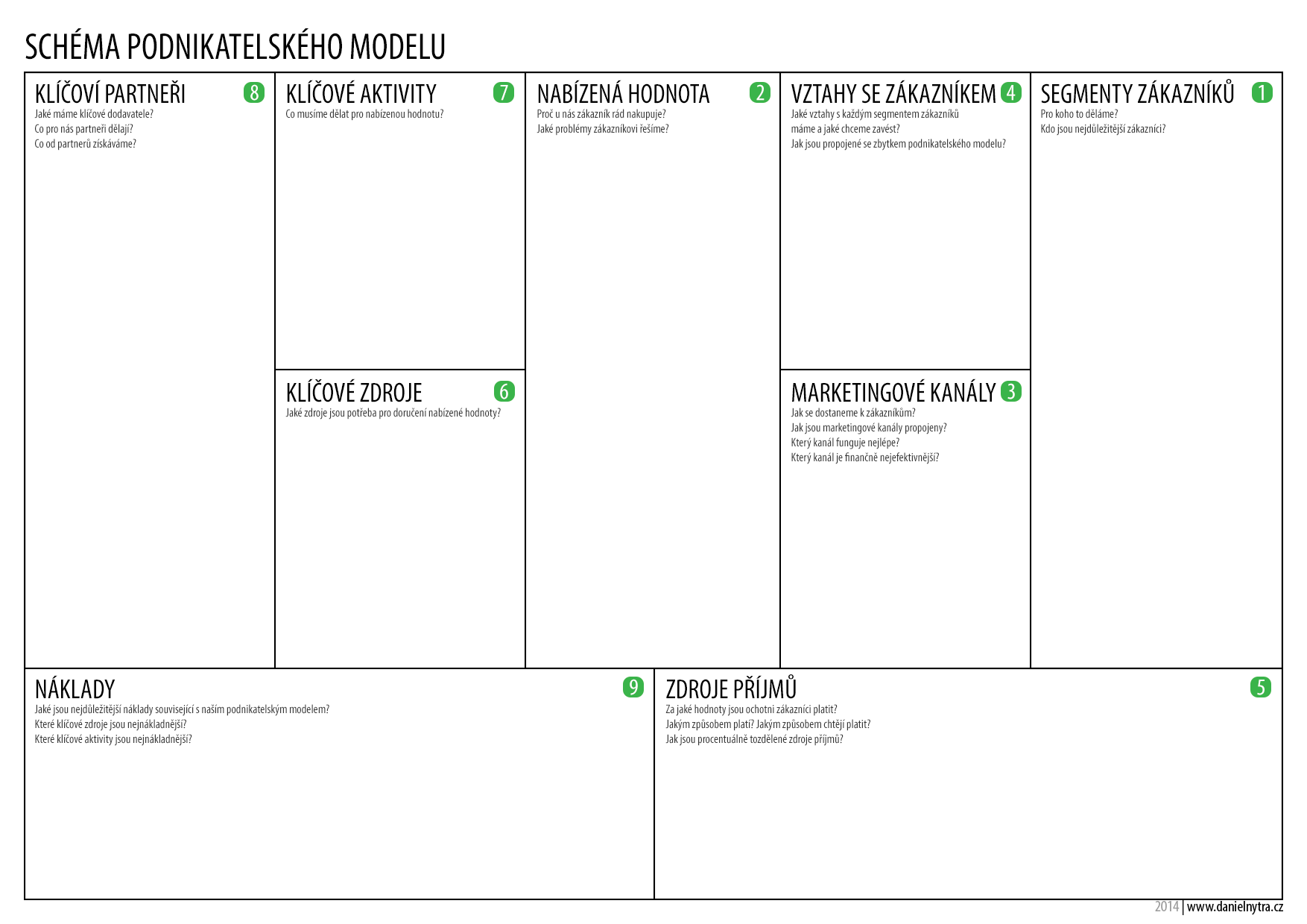 [Speaker Notes: csvukrs]
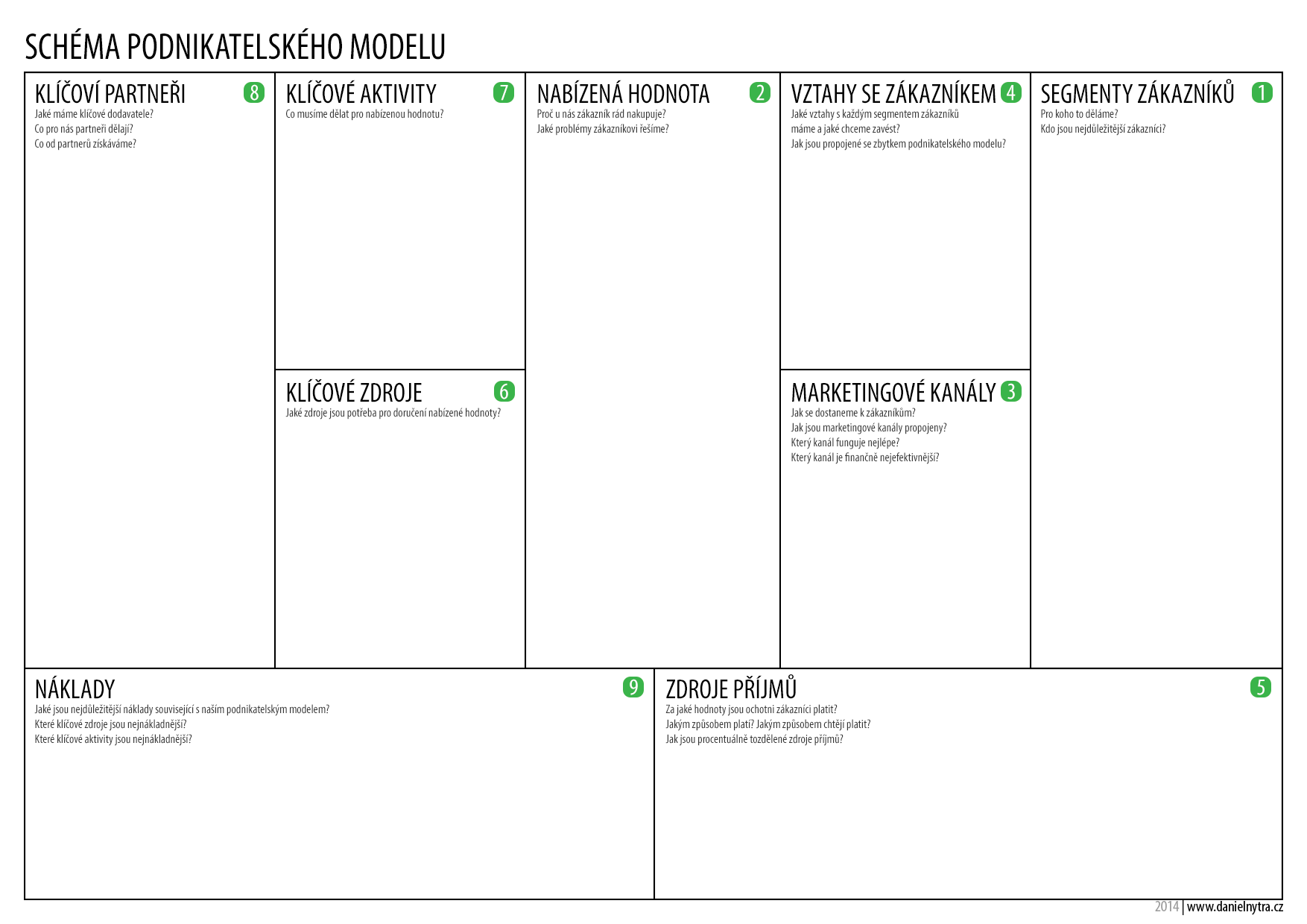 CANVAS Business Model
Zdroj: Tvorba business modelů (Osterwalder, Pigneur, 2010)
[Speaker Notes: csvukrs]
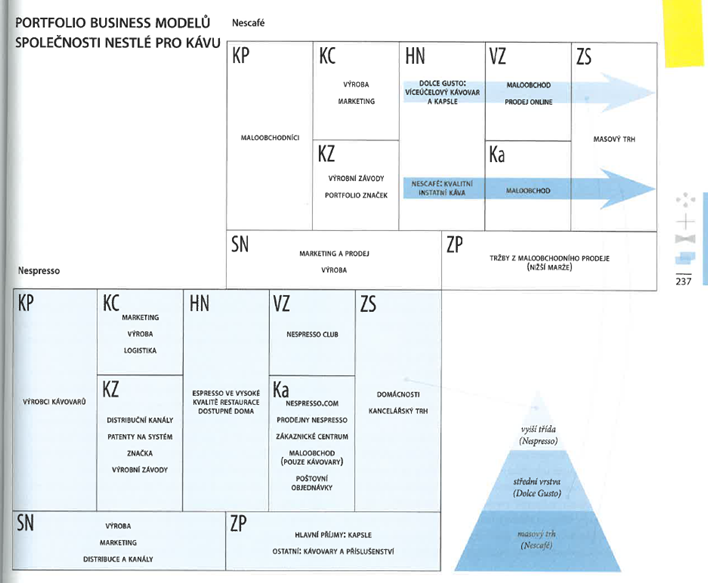 CANVAS Business Model
[Speaker Notes: csvukrs]
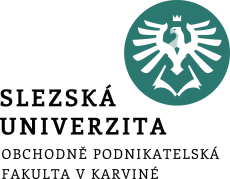 Dotazy a diskuse 
………….
………….
………….
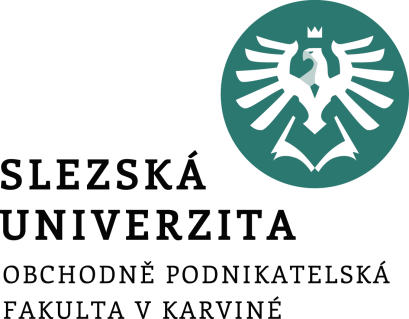 Děkuji za pozornost
a přeji Vám úspěšný den 
Ing. Pavel Adámek, Ph.D.
adamek@opf.slu.cz